TEMA III: ALIMENTACIÒN Y NUTRICIÒN. HIGIENE DE LOS ALIMENTOS.
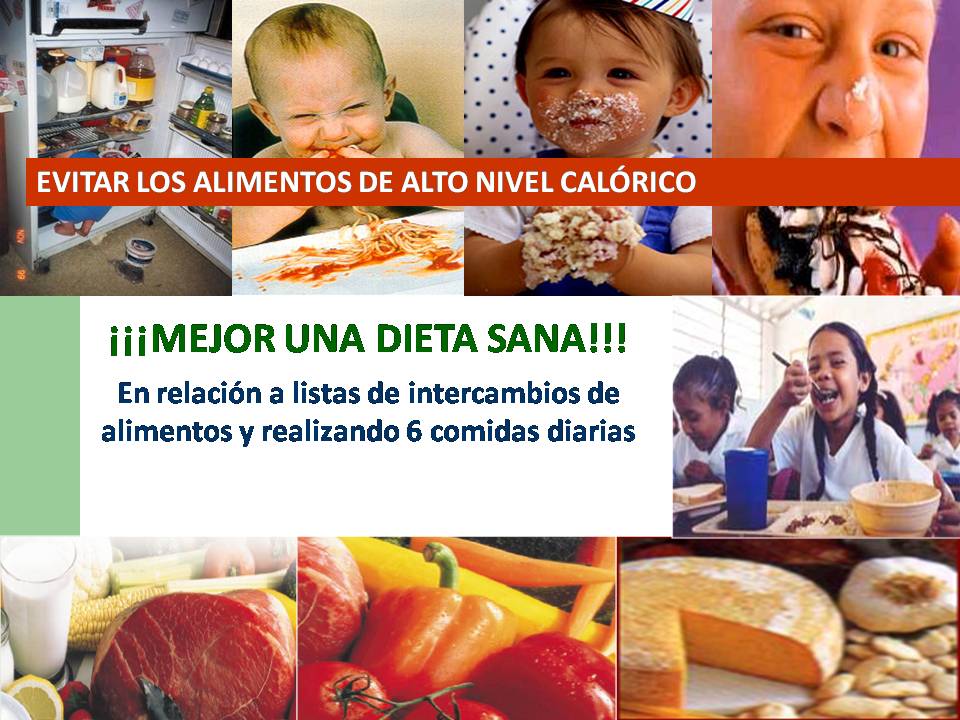 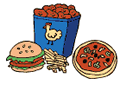 Sumario:
Alimentación y nutrición conceptos y componentes , grupos básicos de alimentos, el agua y la fibra en la alimentación, requisitos para una alimentación saludable.
Higiene e Inocuidad de los alimentos. Reglas higiénicas para la elaboración de los alimentos: en las viviendas y centros de alimentación social, así como de los utensilios y manipuladores. Medidas para evitar la contaminación de los alimentos
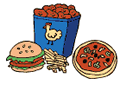 Objetivos: 
Utilizar las técnicas de educación y comunicación para la salud, con el propósito de transmitir mensajes educativos para estimular comportamientos saludables sobre aspectos relacionados con la alimentación y nutrición aplicadas a personas, familias y grupos.  Describir las medidas para garantizar la higiene de los alimentos tanto en la elaboración como en su conservación en las viviendas y en los centros sociales de alimentación.
Mencionar las reglas higiénicas para la elaboración de los alimentos en los hogares y centros de alimentación social para garantizar la inocuidad de los mismos.
ALIMENTACIÓN:
Proceso por el cual se procuran los alimentos necesarios para mantener la vida, los cuales son seleccionados según sus disponiblidades, se preparan  según usos  y costumbres
Influenciado por factores culturales, sociales, económicos

NUTRICIÓN: Conjunto de procesos por los cuales el organismo digiere, absorbe, transforma, utiliza y excreta los nutrientes contenidos en los alimentos
Proceso involuntario

NUTRIENTES: Sustancias presentes en los alimentos, orgánicas e inorgánicas que se digieren y absorben por el organismo
Macronutrientes ,Micronutrientes
En Cuba esta clasificación incluye 7 grupos de alimentos y se usan nombres comunes:
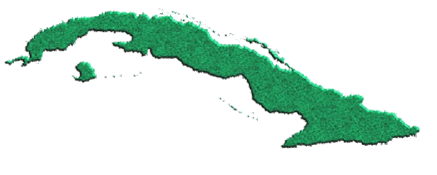 I

II

III

IV


V

VI

VII
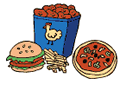 5
Hábito Alimentario Saludable 

La elección correcta de los alimentos contribuye a tener un buen estado de salud

Frecuencia de las comidas: Se recomiendan de 4 a 5 comidas diarias, las más importantes  y las más copiosas en las primeras horas del día

El desayuno es la comida más importante del día, aporta las energías suficientes para asumir las tareas
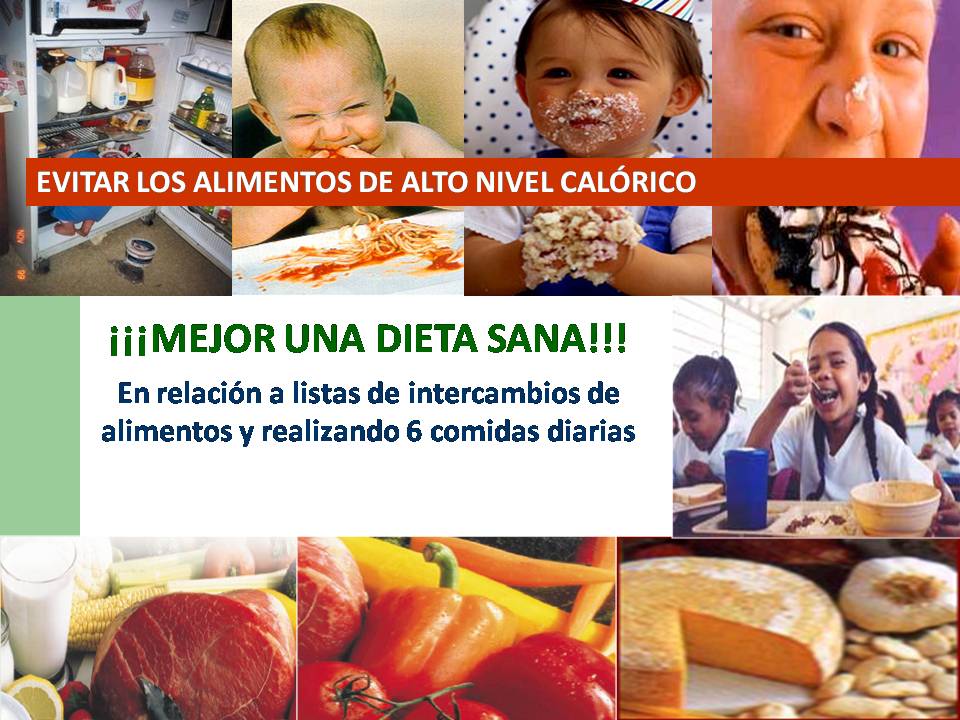 Guías de alimentación para la población cubana
Una alimentación variada durante el día es agradable y necesaria a su salud
Llénese de vida consuma vegetales todos los días
Consuma frutas naturales y aumentará su vitalidad
Prefiera los aceites vegetales. La manteca es más costosa para su salud
El pescado y el pollo son las carnes más saludables
Disminuya el consumo de azúcar y cuidará su salud
Disminuya el consumo de sal.  Comience por no añadir a los alimentos en la mesa
Un buen día comienza con un desayuno.  Consuma algún alimento en la mañana
Conozca el peso saludable para su estatura.  Manténgase en forma
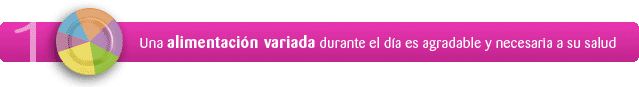 Seleccionar alimentos de todo tipo
Consumir diariamente  fruta cítrica
Ingestión de ensaladas crudas
Consumir vegetales de color verde oscuro
Evite el recalentamiento de las grasas
Consumo de fibra
Consumo de frutas frescas
No consumir alimentos fritos más de 2 o 3 veces a la semana
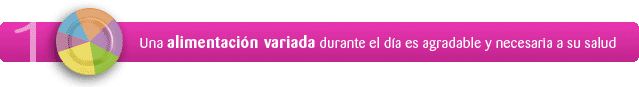 Prefiera los aceites vegetales.
Elimine las partes grasas de las carnes y evite consumir la piel del pollo
Sustituya de vez en cuando las carnes por los frijoles
Disminuya el consumo de azúcar, prefiera la parda o la miel.
 Disminuya el uso de la sal en alimentos.
Desayune con cualquier alimento. 
Las frutas constituyen una buena opción para el desayuno y las meriendas
De no disponer de tiempo para desayunar, procure hacerlo en cualquier otro horario de la mañana.
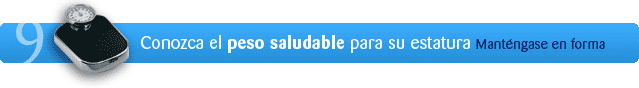 Para conocer el peso saludable se utilizan con frecuencia el índice de masa corporal (IMC) para adultos y el peso para la talla en los niños. 
               IMC=Peso en Kg/(Talla)2


El peso saludable está relacionado con la edad, el sexo y la talla.
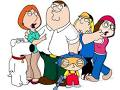 Valores válidos para ambos sexos
Perímetro de la cintura
Se mide en el punto medio entre el borde inferior de la parrilla costal y el extremo superior de la cresta ilíaca.

Sólo se requiere una medición sencilla y no hace falta realizar cálculos.
Valores normales:
           Hombre < 102 cm
           Mujer < 85 cm85 cm
Enfermedades transmitidas por alimentos (ETA): Es el problema de salud pú­blica más extendido en el mundo actual.
Enfer­medades parasitarias
Enfer­medades bacterianas y virales
Zoonosis
Cólera
Cisticercosis
Giardiasis
Shigelosis
Amebiasis
Hepatitis A
Salmonelosis
Reglas higiénicas para la elaboración de los alimentos: en las viviendas
No almacene alimentos en recipientes que se utilicen para otros fines.
Mantenga los alimentos tapados mientras se almacenan y alejados de sustancias químicas como insecticidas y productos para la limpieza.
Asegúrese de que donde prepara los alimentos y todos los recipientes y utensilios se hayan lavado bien con jabón o detergente y estén limpios, refrigerados y secos.
Lave bien todas las frutas y vegetales.
Utilice agua fresca y procedente de una fuente segura para cocinar y lavar.
Evite toser o estornudar cerca de los alimentos o tocarse la nariz, la boca, el cabello o cualquier cosa que pueda estar sucia mientras prepara alimentos.
Evite preparar alimentos si está enfermo o tiene heridas o llagas en las manos. Si no puede prescindir de prepararlos,  tome precauciones suplementarias.
Lávese bien las manos con jabón y agua limpia antes de preparar y comer los alimentos.
Reglas higiénicas para la elaboración de los alimentos: en centros de alimentación social
Todas las referidas en reglas para la elaboración en las viviendas.
El uso de uniformes, delantales, gorros, guantes, cabello cubierto, uso de nasobucos, manos limpias, sin joyas, anillos, relojes o collares, uñas cortas, limpias y sin pinturas, no lesio­nes de piel
Lavarse las manos con jabón, desinfectante y secárselas cada vez que se usan los sanitarios durante la jornada de trabajo. 
Organización, distribución, limpieza, iluminación y ventilación en los espacios, de manera que permita que se trabaje de forma organizada y eficiente.
Capacitación del personal que manipula alimentos sobre las técnicas de avanzada en toda la cadena alimentaria.
Es importante la calidad de los equipos e instrumentos de medición, que permitan medir con precisión las cantidades de sustancias que se emplean en la elaboración de los alimentos.
Reglas higiénicas para la elaboración de los alimentos: en centros de alimentación social
Al final de cada jornada de trabajo se debe limpiar el piso, remover los desperdicios orgánicos e inorgánicos y colocarlos en los recipientes correspon­dientes.
Se debe guardar muestras testigo de los alimentos ofertados durante 72 horas, para en caso de intoxicación o brote de ETA puedan ser analizados en el laboratorio de epidemiología.
Se exige al personal que elabora alimentos certificados de salud pre-empleo o periódico y examen físico, que realiza su médico de familia u otro facultativo.
“La capacitación, como estrategia de concienciación sobre la inocuidad alimentaria, debe ser obligatoria entre las personas que trabajan en la producción, preparación y consumo de los alimentos, ya sea a nivel artesanal, industrial y familiar.”
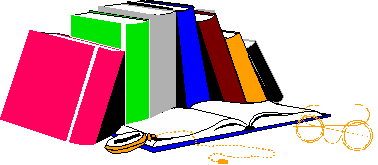 Tarea Docente
Como parte de su trabajo asistencial UD debe realizar consulta control a diferentes grupos riesgos.¿Qué orientaciones nutricionales le indicaría a: 
  Equipo 1: paciente diabetico
  Equipo 2: paciente obeso
  Equipo 3: embarazada
  Equipo 4: madre de un lactante de 9 meses
  Equipo 5: paciente hipertenso.
  Equipo 6: paciente adolescente

Para ello debe consultar bibliografía básica y complementaria
Bibliografía:
Introducción a la MGI 2023, Parte XI, Cáp. 46, 47,48 Pág. 499 a 525, Cáp. 55 Pág. 625 a632.
Álvarez Síntes y col, Medicina General Integral, 4ta edición 2022, capítulo 38 al 46 pág. 349 a 464.
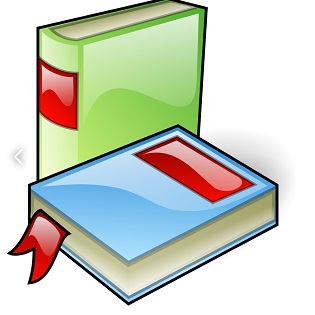